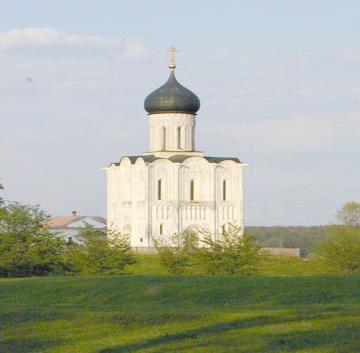 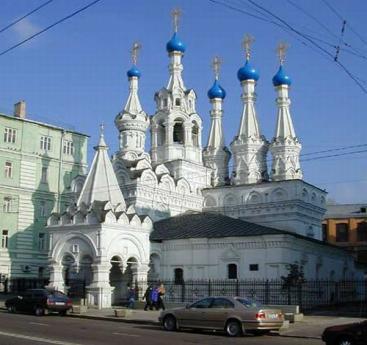 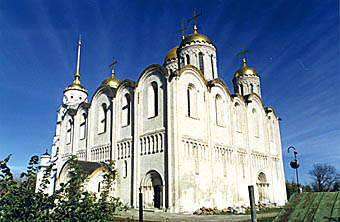 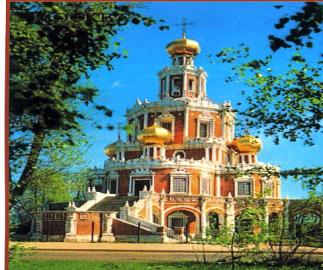 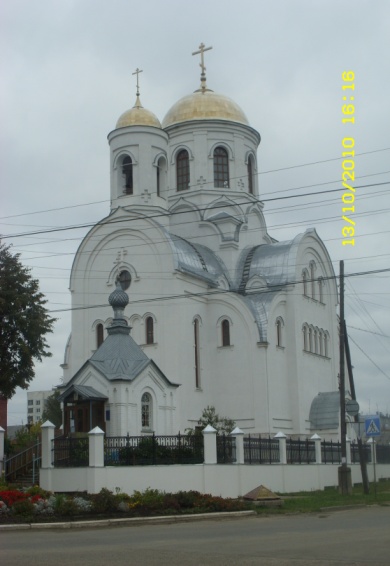 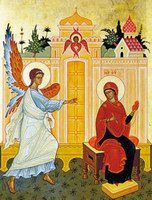 Спаситель и Богородица
Выделяют  три основных  иконографических типа икон с изображением Пресвятой Девы: Оранта (Охраняющая), Одигитрия (Путеводительница) и Елеуса(Умиление).
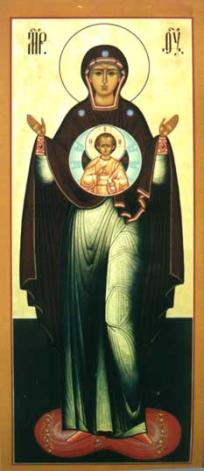 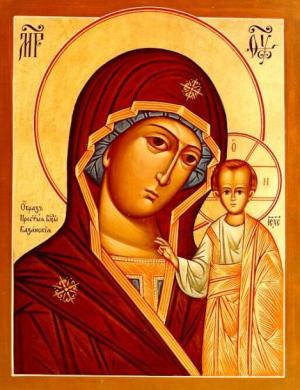 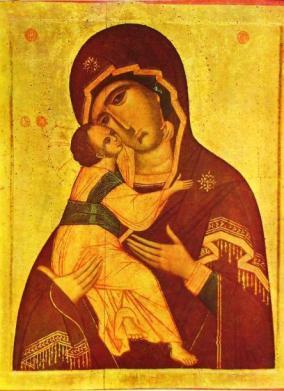 Одигитрия
Елеуса
Оранта
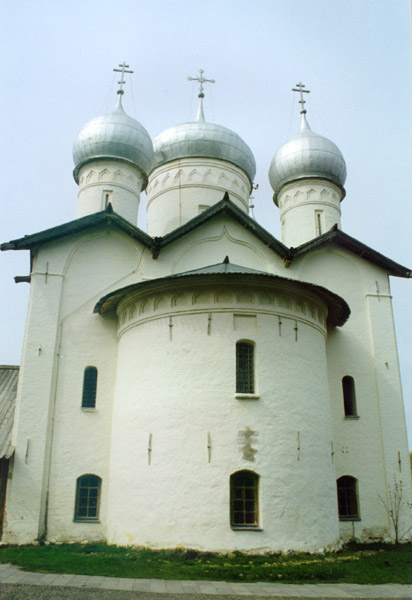 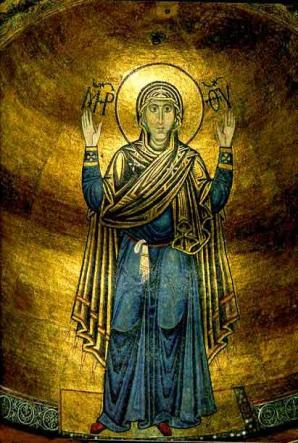 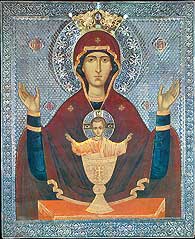 «Оранта» – « Молящаяся»«Нерушимая Стена»
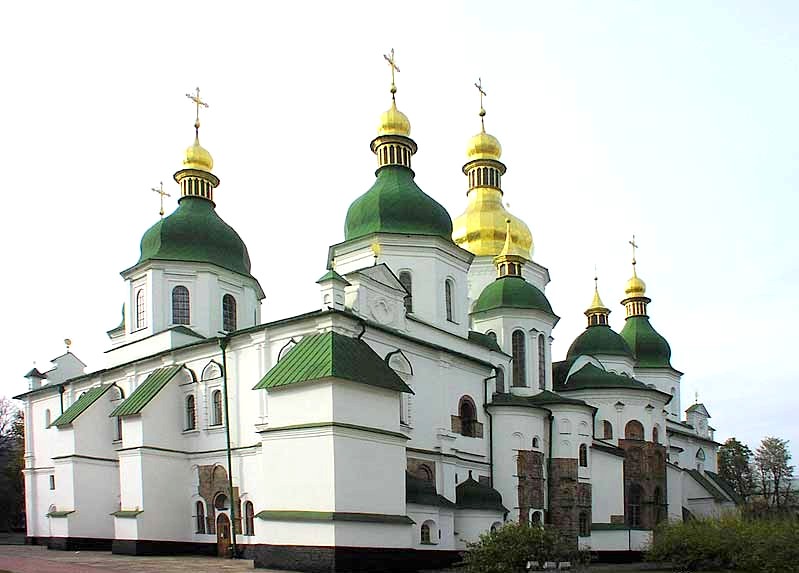 Оранта Киевская –      
             « Нерушимая     Стена»
         несёт  богословскую идею
           заступничества
«Великая Панагия» - «Всесвятая»
Богородице Дево, радуйся,
  Благодатная Марие,   Господь с Тобою;
  благословенна Ты в женах,
  и благословен плод чрева   Твоего,
   яко Спаса родила еси 
   душ наших.
Икона «Великая Панагия»
                 несёт
       богословскую идею
        Боговоплощения.
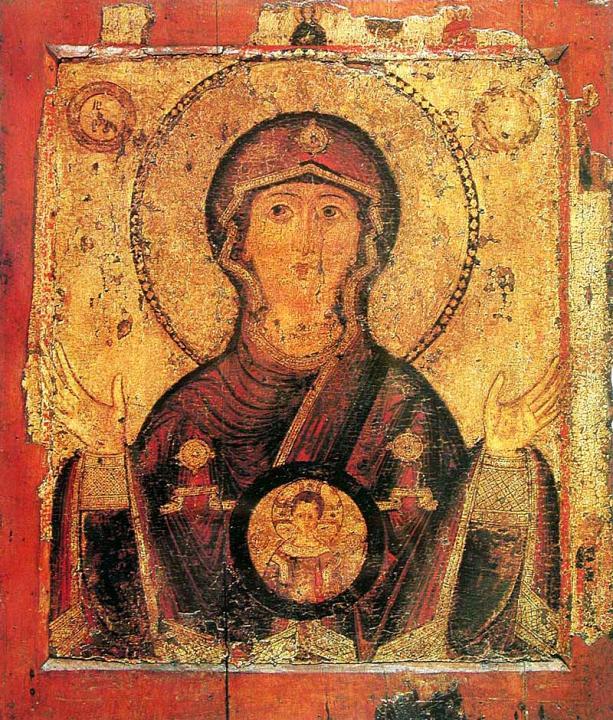 «Знамение»
Это поясное изображение Богоматери «Панагия». Наименование "Знамение" известно только на русской почве.
XIII век 
Происходит из Зверина монастыря в Новгороде
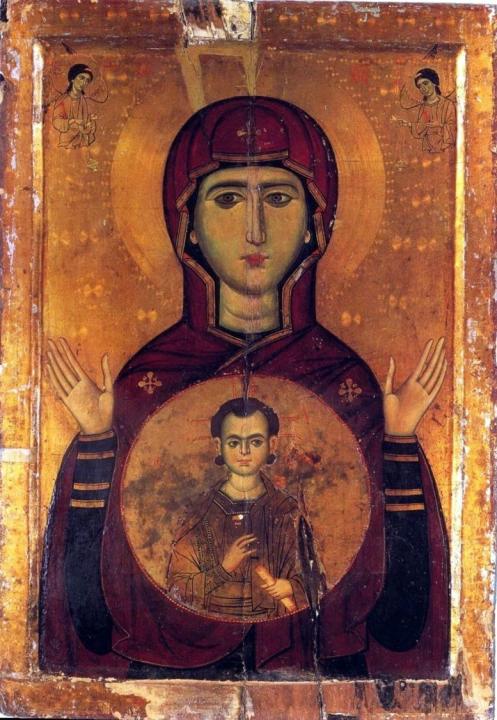 Влахернская икона 
Божией Матери
12 век, Синай
«Одигитрия» - «Путеводительница»
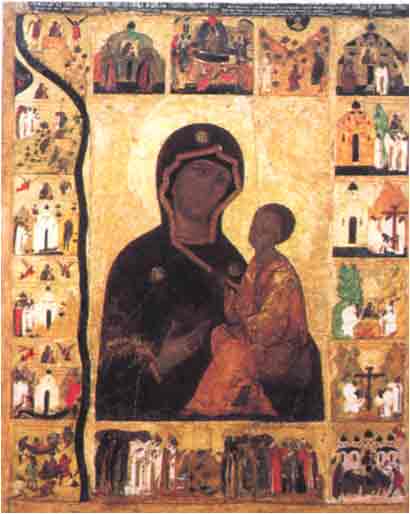 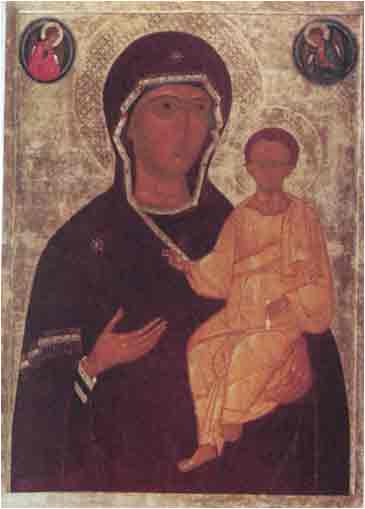 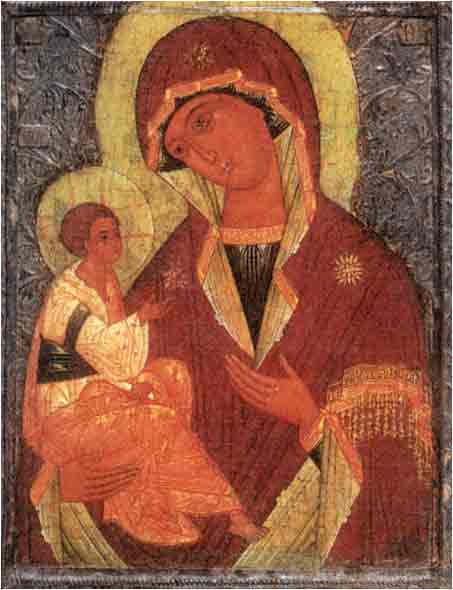 "Путеводительница"
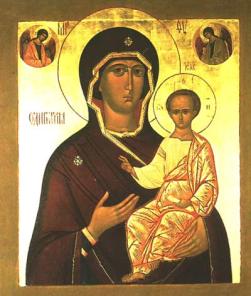 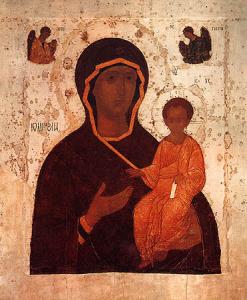 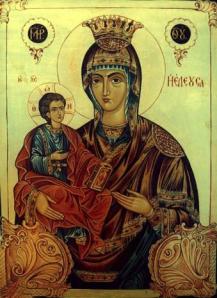 ОДИГИТРИЯ - один из самых распространенных типов изображения Богоматери с младенцем. Младенец сидит на руках Богоматери, правой рукой он благословляет, а левой - держит свиток, реже - книгу, что соответствует иконографическому типу Христа Пантократора (Вседержителя).
Матерь Божия ориентирует нас духовно, направляя нас к Христу, ибо Он есть Путь, Истина и Жизнь.

« В нём была жизнь, и жизнь была свет людям.»
                        («Евангелие от Иоанна», гл.1, стих4.)
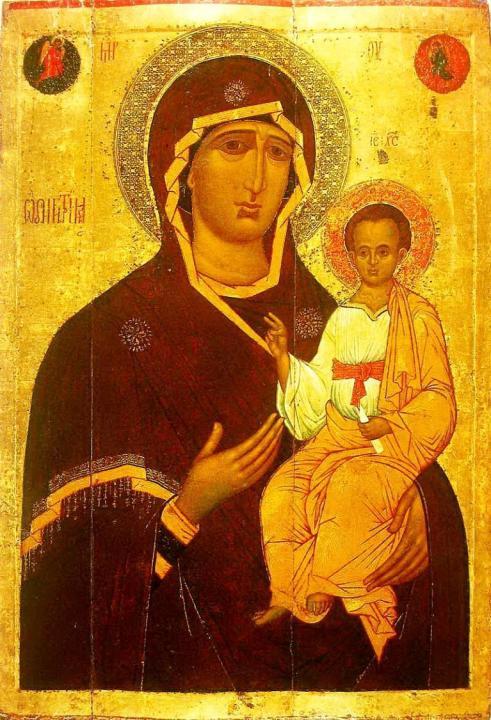 К наиболее известным вариантам Одигитрии относятся: "Смоленская", "Иверская" (Вратарница), "Тихвинская", "Грузинская", "Иерусалимская", "Троеручица", "Страстная", "Ченстоховская", "Кипрская", "Абалацкая", "Споручница грешных" и многие другие.
Смоленская
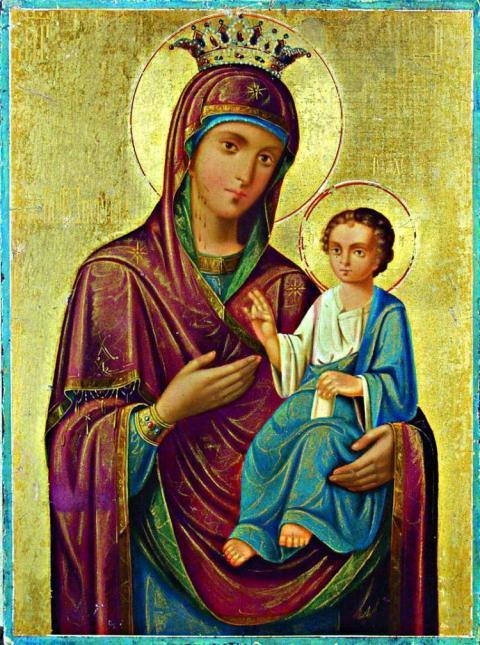 Иверская
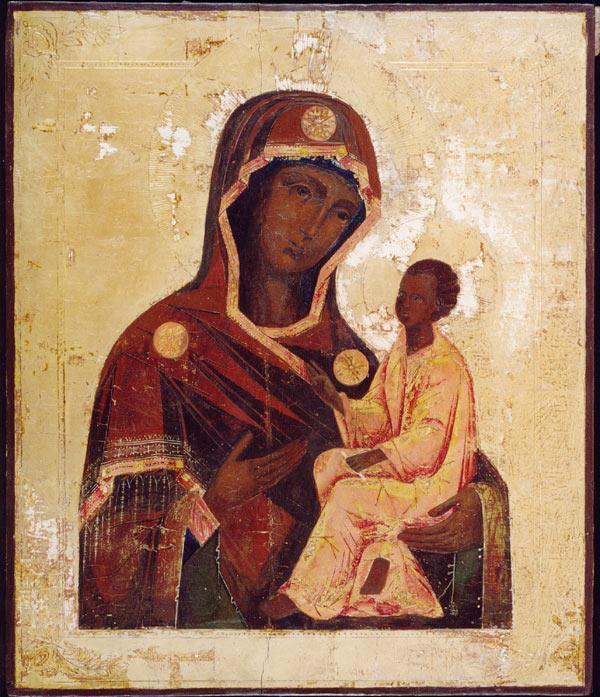 Тихвинская
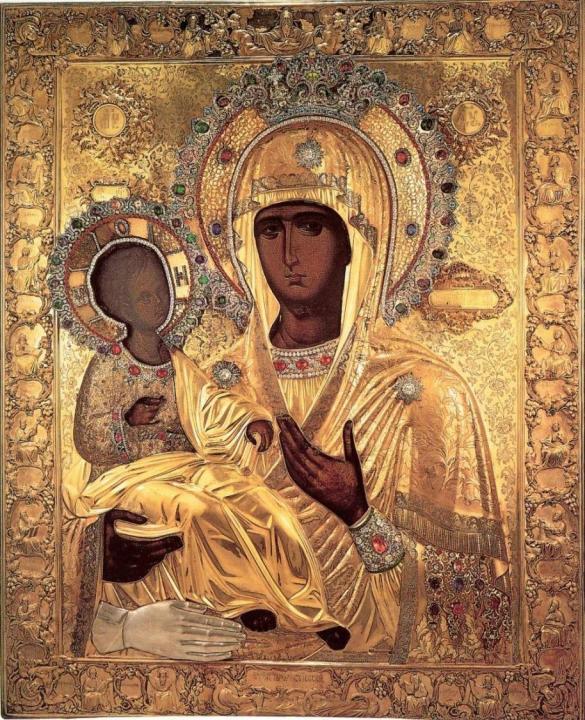 Троеручица
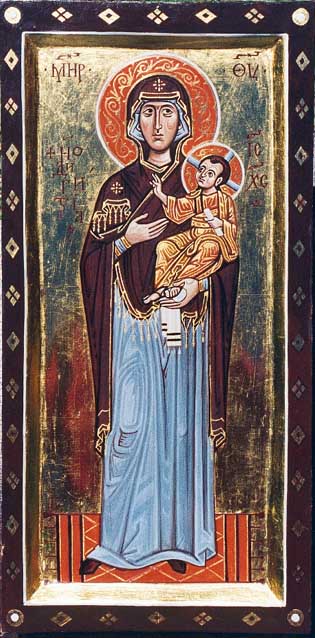 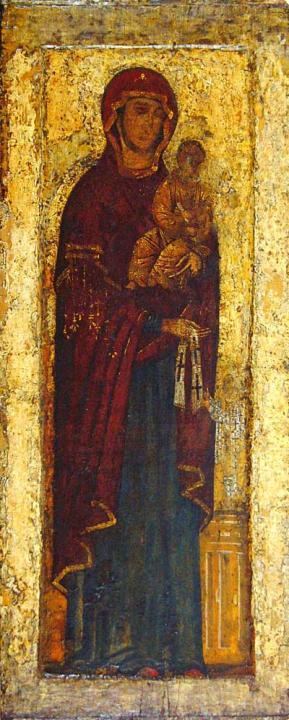 ВАСИОТИССА - именование одного из иконографических изводов Богоматери Одигитрии: Богородица изображена стоящей 
с Младенцем 
на правой руке.
«Елеуса» - «Умиление»
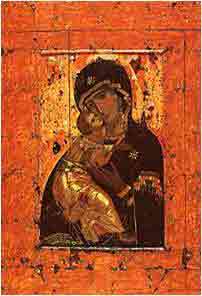 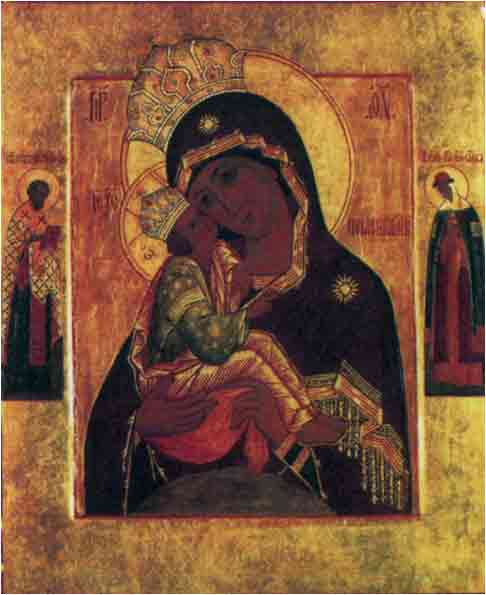 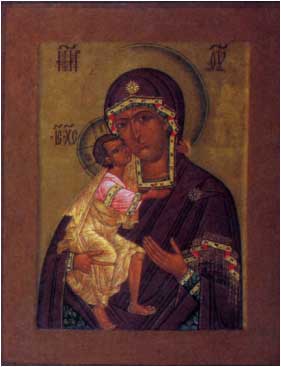 «Умиление»
Этот образ Богоматери с Младенцем носил в Византии название "Елеуса" (милующая), что точно передает содержание этого типа икон. На них Богоматерь с умилением смотрит на Сына, и Младенец с нежностью прижимается к Матери. Спаситель может быть и на правой, и на левой стороне.
В иконах типа «Умиление» выражена следующая богословская  идея: 
   здесь Богородица явлена нам не только как Мать, ласкающая Сына, но и как символ души, находящейся в близком общении с Богом.
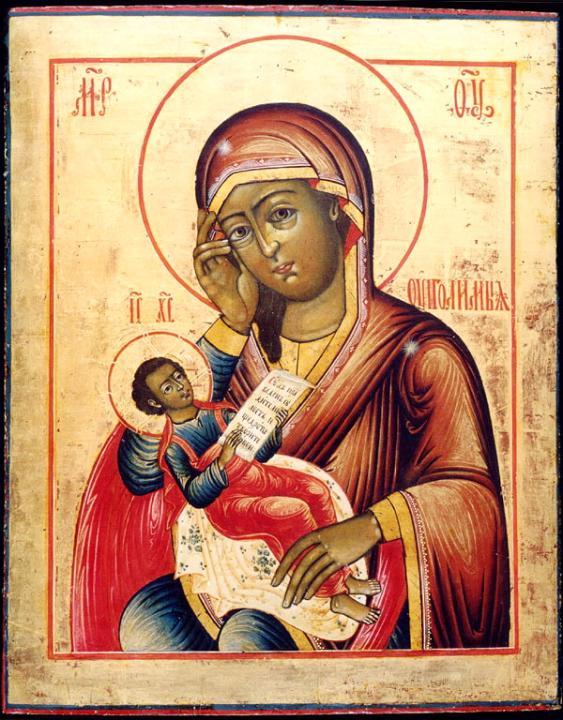 «УТОЛИ МОЯ ПЕЧАЛИ» - икона Богородицы, относящаяся к иконографическому типу Умиление.
1800 г.
БогоматерьВладимирская
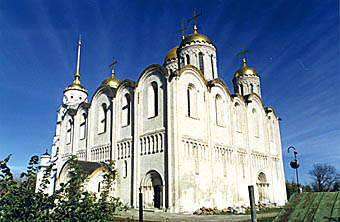 «Акафистные» иконы 
Пресвятой Богородицы
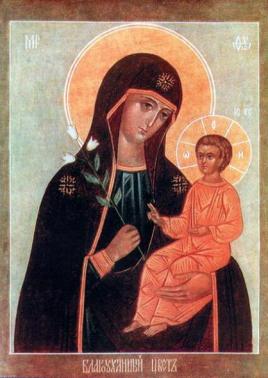 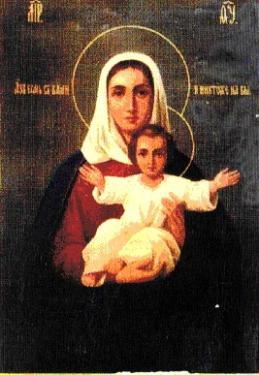 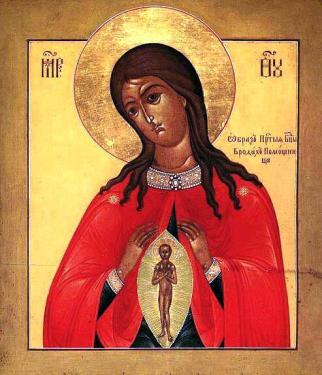 Аз есмь с вами
В родах Помощница
Благоуханный цвет
Этот условный тип изображения Богородицы иллюстрирует тот или иной эпитет, которым Богоматерь величается в Акафисте и других гимнографических произведениях. Основный смысл икон этого типа - прославление Матери Божьей.
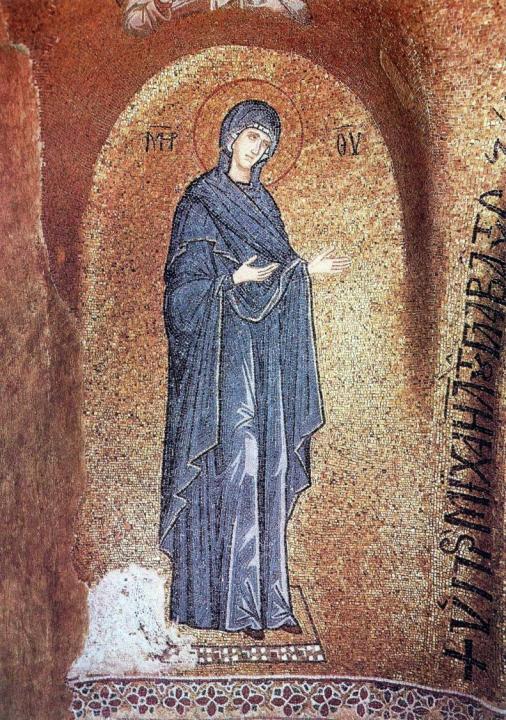 ДЕИСУСНАЯ (греч. - моление, прошение) – икона Богоматери располагаемая  в иконостасе справа от изображения Христа-Вседержителя. Представляется в традиционном жесте молитвенного заступничества.
Богоматерь из Десуса, 14 век
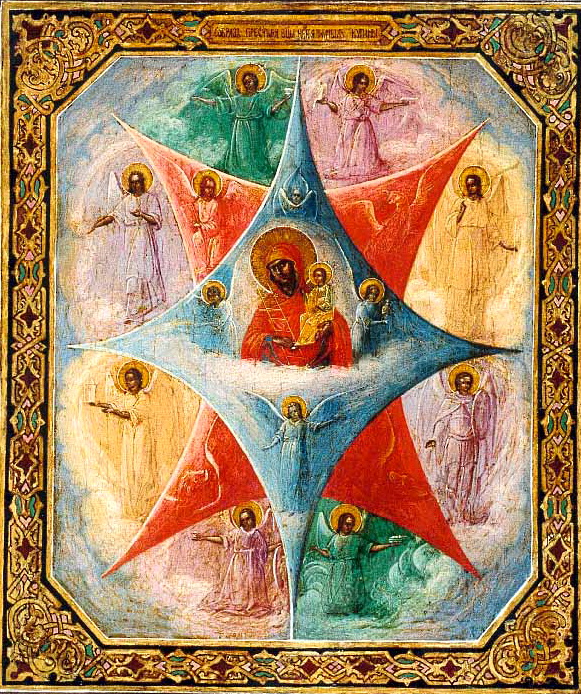 Иконографическая схема "Неопалимой Купины" состоит из изображения Богоматери Одигитрии, окруженной символическими фигурами славы и сил небесных.
19 век
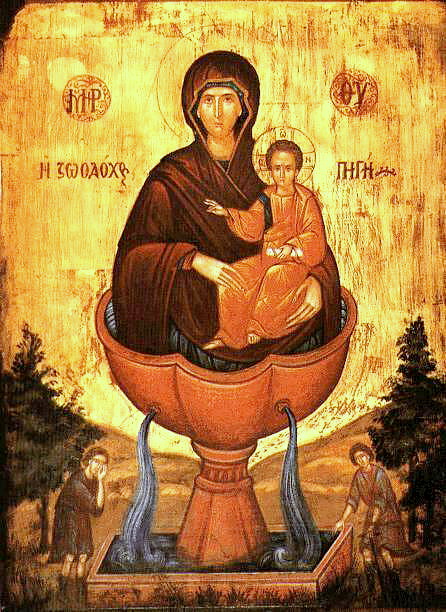 Иконографическая схема иконы "Живоносный Источник" включает в себя изображение Богородицы с Младенцем, восседающим на троне, который имеет вид некоего подобия купели внутри водоема, а вокруг предстоят ангелы и люди, пришедшие напиться от этого источника.
« Живите по совести 
       и просите помощи 
      у Царицы Небесной,
       и всё будет хорошо.»
            
               (Преподобный Иоаким Оптинский.)